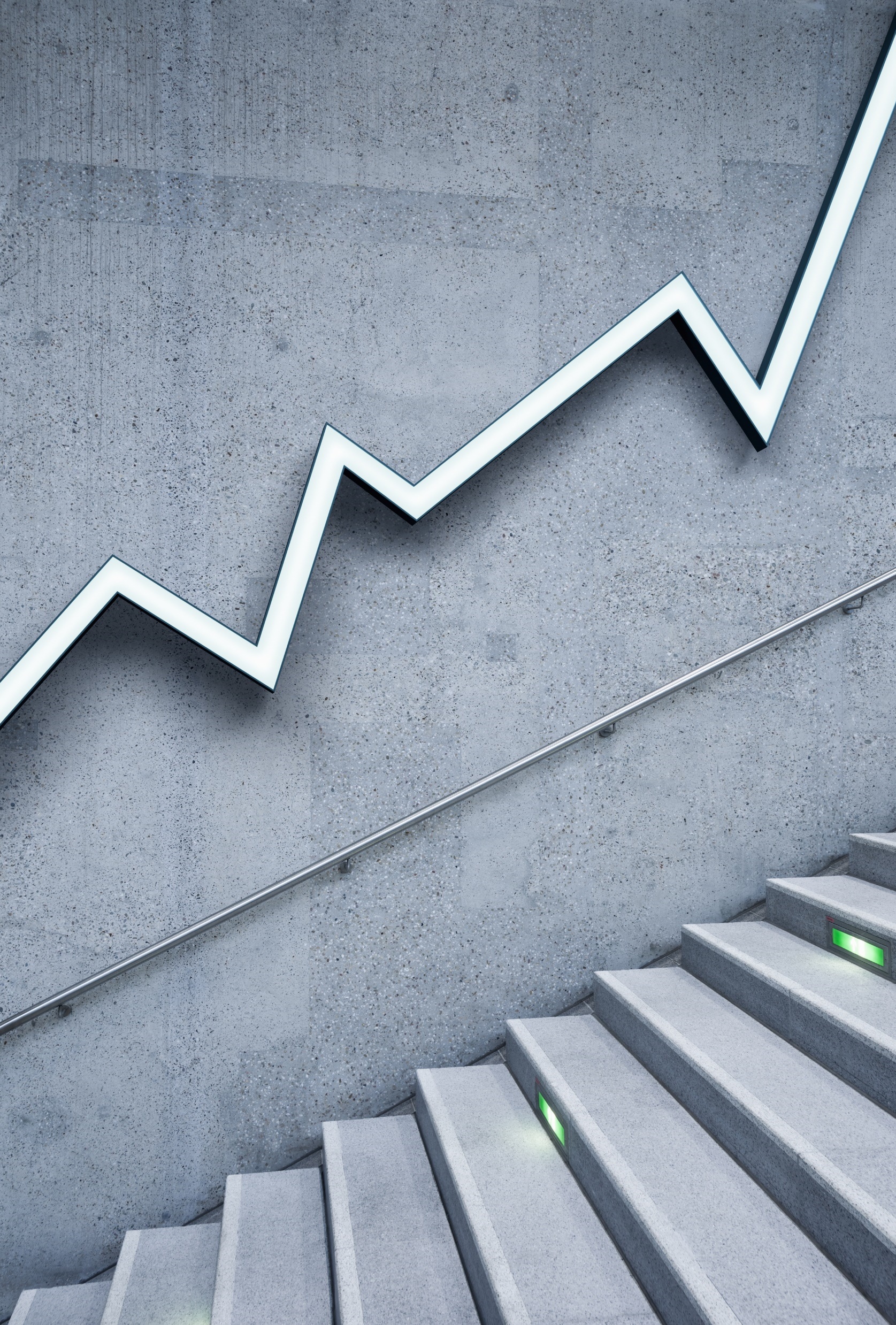 Presentasi Proposal Penelitian
Pertemuan 6
METODOLOGI PENELITIAN KUANTITATIF DAN APLIKASI PENGOLAHAN ANALISA DATA STATISTIK (MPK 1)
Presentasi
Presentasi dilakukan selama 15 menit (8-10 slide) dan sesi tanya jawab selama 15 menit
 Kelompok presenter: urutan 1- 9, kelompok reviewer: urutan 10-18 
 Kelompok reviewer yang menanggapi kelompok presenter akan dipilih secara acak oleh dosen
 Keterlibatan sebagai presenter dan reviewer dalam pertemuan ke 6 dan 7 termasuk dalam nilai UTS
Review 6
Materi: Uji Hipotesis 
Sumber: Chapter 14 – Hypothesis Testing (Wrench, 2013)
Cantumkan min. 1 pertanyaan tentang materi ini di akhir review 
Tugas INDIVIDU (mandiri)
Ketentuan lain lihat di Petunjuk Pengerjaan Tugas: Review Mingguan (slide 12) pada PPT pertemuan pertama
Tugas 6
Tugas KELOMPOK
 Melanjutkan penyusunan Proposal Penelitian (Bab 1-3) dengan menyertakan masukan/kritik/saran selama presentasi
  Jangan lupa melakukan pilot testing kuesioner
 Proposal penelitian dapat terus diperbaiki dan dikembangkan hingga deadline pengumpulan pada saat UTS
Thank You!